Toplu İş Sözleşmesi Taraflarının Durumunda Değişiklik
sendikanın tüzel kişiliğinin sona ermesi, 
 sendikanın faaliyetinin durdurulması, 
 işçi sendikasının yetkiyi kaybetmesi, 
 işverenin veya işyerinin girdiği işkolunun değişmesi, 
 toplu iş sözleşmesini sona erdirmez.
 Toplu görüşmeye çağrı tarihinde bir işveren sendikasına üye bulunan işveren, sendika üyeliğinin sona ermesi hâlinde sendikaya yapılmış olan çağrı ile bağlı kalır.
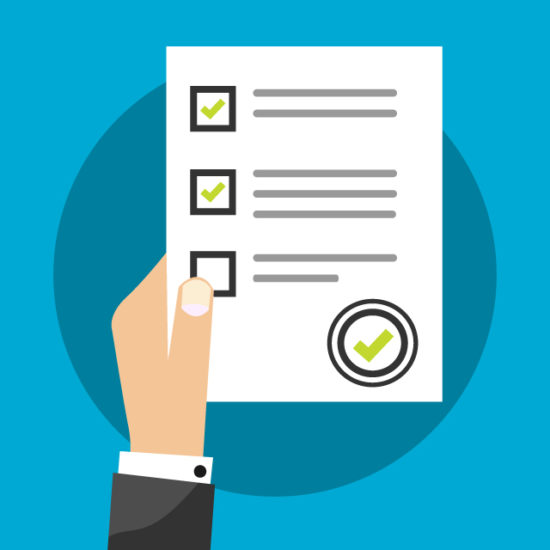 1/61
Toplu İş Sözleşmesinden Yararlanma-1
Kural olarak toplu iş sözleşmesinden sözleşmeye taraf sendika üyesi işçiler yararlanır.

 Toplu iş sözleşmesinden, sözleşmenin imzalanması tarihinde sendikaya üye olanlar yürürlük tarihinden, imza tarihinden sonra üye olanlar ise üyeliklerinin işçi sendikasınca işverene bildirildiği tarihten itibaren yararlanır.
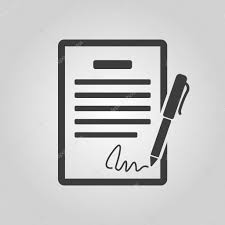 2/61
Toplu İş Sözleşmesinden Yararlanma-2
Sendikaya üye olmadan da toplu iş sözleşmesinden yararlanmak mümkündür.
Toplu iş sözleşmesinin imzası sırasında taraf işçi sendikasına üye olmayan işçilerin toplu iş sözleşmesinden yararlanmaları toplu iş sözleşmesinin tarafı olan işçi sendikasına dayanışma aidatı ödemelerine bağlıdır.
 Dayanışma aidatı ödemek suretiyle toplu iş sözleşmesinden yararlanma, talep tarihinden geçerlidir.
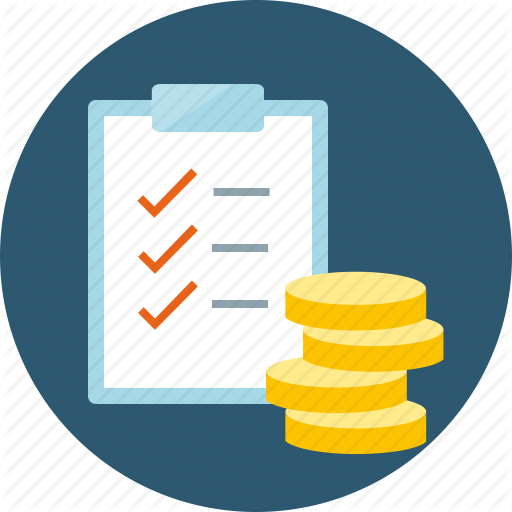 3/61
Toplu İş Sözleşmesinden Yararlanamayacak Çalışanlar
4/61
Sendikal İstatistikler
5/61
Toplu İş Sözleşmesinin Yapılması
6/61
Toplu İş Sözleşmesi Yetkisi
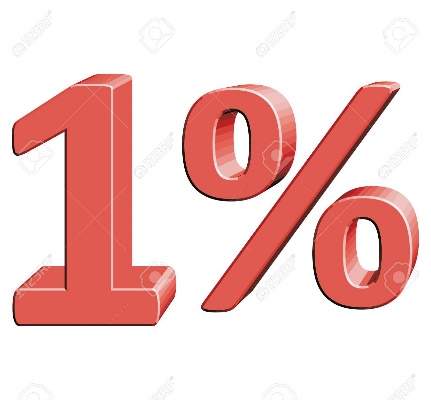 Kurulu bulunduğu işkolunda çalışan işçilerin en az yüzde birinin üyesi bulunması,
başvuru tarihinde çalışan işçilerin yarıdan fazlasının,
işletmede ise yüzde kırkının, 
kendi üyesi bulunması hâlinde işçi sendikası toplu iş sözleşmesi yapmaya yetkilidir.

İşletme toplu iş sözleşmeleri için işyerleri bir bütün olarak dikkate alınır ve yüzde kırk çoğunluk buna göre hesaplanır.
Bir işkolunda çalışan işçilerin yüzde birinin tespitinde Bakanlıkça her yıl ocak ve temmuz aylarında yayımlanan istatistikler esas alınır.
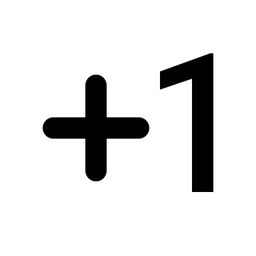 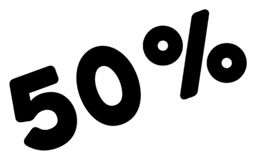 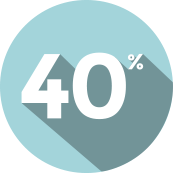 7/61
Yetki Süreci
8/61
Yetki Tespit Başvurusu
işçi sendikası, işveren sendikası veya sendika üyesi olmayan işveren Çalışma ve Sosyal Güvenlik Bakanlığına başvurarak yetkili işçi sendikasının tespitini isteyebilir.
 Başvurunun evrak kayıtlarına alındığı tarih “Başvuru Tarihi” olarak değerlendirilir.
 Toplu iş sözleşmesi süresinin bitmesinden önceki yüz yirmi gün içinde, yeni sözleşme için yetki başvurusunda bulunulabilir.
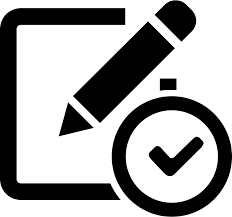 9/61
Yetki Süreci
10/61
Yetki Tespiti
Çalışma Genel Müdürlüğü Toplu İş Sözleşmesi Daire Başkanlığınca, Yetki Tespiti Otomasyon Sistemi üzerinden sonuçlandırılmaktadır.
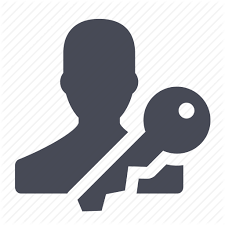 11/61
[Speaker Notes: ***Bu bölüme giren notlar, Garamond/Times New Roman/Calibri 12 pt olarak yazılır.***

Yansı Başlığı:  Garamond/Times New Roman/Calibri, asgari 36 font (BÜYÜK HARF)
Sunum Maddesi: Garamond/Times New Roman/Calibri, asgari 28 pt
Alt Madde: Garamond/Times New Roman/Calibri, asgari 24 pt
Madde Açıklaması: Garamond/Times New Roman/Calibri, asgari 20 pt]
Yetki Süreci
12/61
Yetki Tespit Yazısı
Olumsuz bir tespit söz konusu ise bu bilgiler sadece başvuruyu yapan tarafa bildirilir.
Olumlu bir tespit yapılmışsa başvuru tarihi esas alınarak işyeri veya işletmedeki işçi ve üye sayısı, o işkolunda kurulu işçi sendikaları ile taraf olacak işveren sendikası veya sendika üyesi olmayan işverene altı iş günü içinde bildirilir.
 
Ayrıca il müdürlüğüne de bildirimde bulunulur.
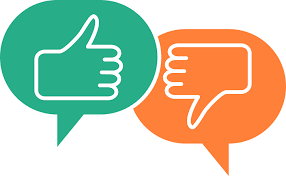 13/61
[Speaker Notes: ***Bu bölüme giren notlar, Garamond/Times New Roman/Calibri 12 pt olarak yazılır.***

Yansı Başlığı:  Garamond/Times New Roman/Calibri, asgari 36 font (BÜYÜK HARF)
Sunum Maddesi: Garamond/Times New Roman/Calibri, asgari 28 pt
Alt Madde: Garamond/Times New Roman/Calibri, asgari 24 pt
Madde Açıklaması: Garamond/Times New Roman/Calibri, asgari 20 pt]
Yetki Süreci
14/61
Yetki Tespitine İtiraz
Tespit yazısını alan işçi veya işveren sendikaları veya sendika üyesi olmayan işveren yazının kendilerine tebliğ edildiği tarihten itibaren altı iş günü içinde mahkemeye yapabilir.
İtiraz dilekçesi görevli makama kayıt ettirildikten sonra mahkemeye verilmesi gerekir. 
Kurulu bulunduğu işkolunda çalışan işçilerin yüzde birinden daha az üyesi bulunan işçi sendikası, yetki itirazında bulunamaz.
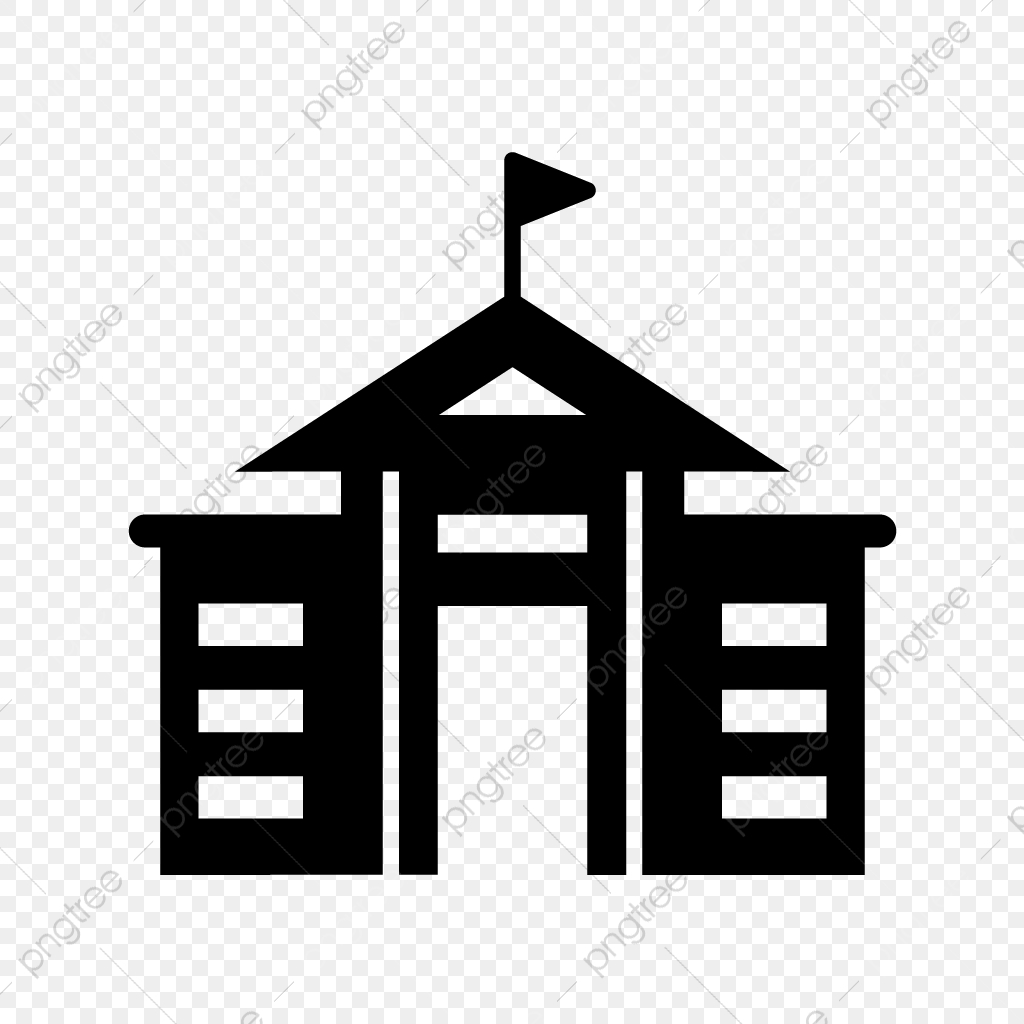 15/61
[Speaker Notes: ***Bu bölüme giren notlar, Garamond/Times New Roman/Calibri 12 pt olarak yazılır.***

Yansı Başlığı:  Garamond/Times New Roman/Calibri, asgari 36 font (BÜYÜK HARF)
Sunum Maddesi: Garamond/Times New Roman/Calibri, asgari 28 pt
Alt Madde: Garamond/Times New Roman/Calibri, asgari 24 pt
Madde Açıklaması: Garamond/Times New Roman/Calibri, asgari 20 pt]
Görevli Makamca Yapılacak İşlemler
İl Müdürlüğü, yetki tespiti yazısını altı iş günlük itiraz süresince her hangi bir işlem yapmadan bekletir. 
Yetki tespitine itirazlarda, Cumartesi ve Pazar günleri iş gününden sayılmaz.
Bekleme süresi sonunda, yetki tespiti yazısına, usulüne uygun bir itirazda bulunulmamış ise itiraz olmadığı bir yazı ile Çalışma Genel Müdürlüğüne bildirilir.
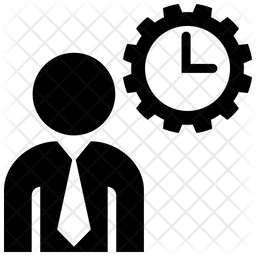 16/61
Görevli Makamca Yapılacak İşlemler
Tespit davalarına ilişkin işlemler, Çalışma Genel Müdürlüğü ve Bakanlığımız Hukuk Hizmetleri Genel Müdürlüğü tarafından yürütülür. 
Yetki tespitine itiraz davalarına ilişkin mahkemelerden alınan müzekkereler, işlem yapılmaksızın derhal Çalışma Genel Müdürlüğüne gönderilir. 
İlgili mahkemeye, müzekkerenin Çalışma Genel Müdürlüğüne gönderildiği bildirilir.
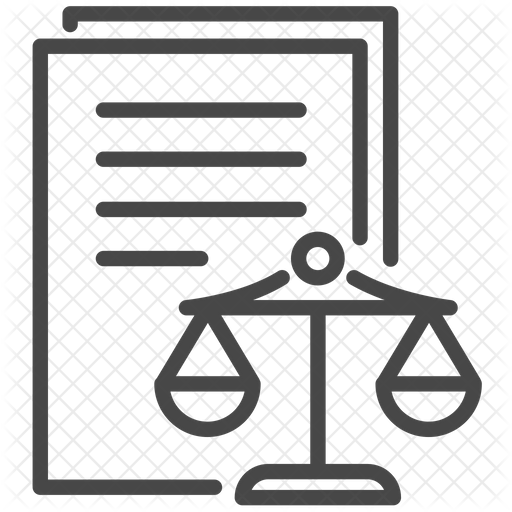 17/61
Yetki Süreci
18/61
Yetki Belgesi
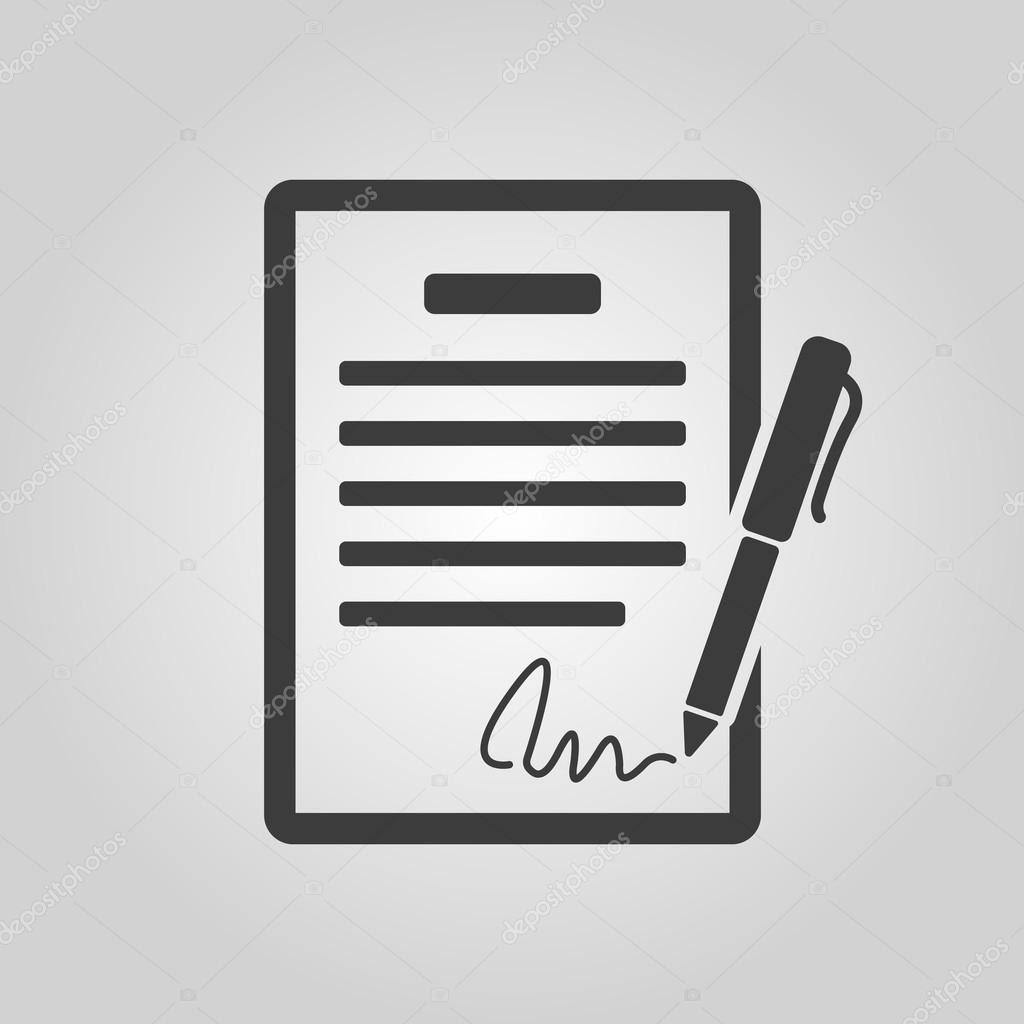 Tespit yazısına Kanunda öngörülen süre içinde itiraz edilmemişse veya yapılan itiraz reddedilmişse  Çalışma Genel Müdürlüğünce, ilgili Sendikaya Yetki Belgesi verilir.
Yetki Belgesi toplu iş sözleşmesi tarafları ile birlikte ilgili İl Müdürlüğüne veya İl Müdürlüklerine de gönderilmektedir.
19/61
[Speaker Notes: ***Bu bölüme giren notlar, Garamond/Times New Roman/Calibri 12 pt olarak yazılır.***

Yansı Başlığı:  Garamond/Times New Roman/Calibri, asgari 36 font (BÜYÜK HARF)
Sunum Maddesi: Garamond/Times New Roman/Calibri, asgari 28 pt
Alt Madde: Garamond/Times New Roman/Calibri, asgari 24 pt
Madde Açıklaması: Garamond/Times New Roman/Calibri, asgari 20 pt]
Toplu Görüşme Süreci
ARABULUCULUK
TOPLU GÖRÜŞME
TOPLU GÖRÜŞMEYE BAŞLAMA
ÇAĞRI
GREV VE LOKAVT
ANLAŞMA
ANLAŞMA
TİS
UYUŞMAZLIK
UYUŞMAZLIK
20/61
Toplu Görüşmeye Çağrı
Taraflardan biri, yetki belgesinin alındığı tarihten itibaren on beş gün içinde karşı tarafı toplu görüşmeye çağırır.  Çağrı tarihi çağrıyı yapan tarafça derhal görevli makama bildirilir. 
Bu süre içinde çağrı yapılmazsa, yetki belgesinin hükmü kalmaz.
Çağrıyı yapan taraf, toplu sözleşmede ileri süreceği tekliflerin bütününü çağrı süresi içinde karşı tarafa vermek zorundadır.
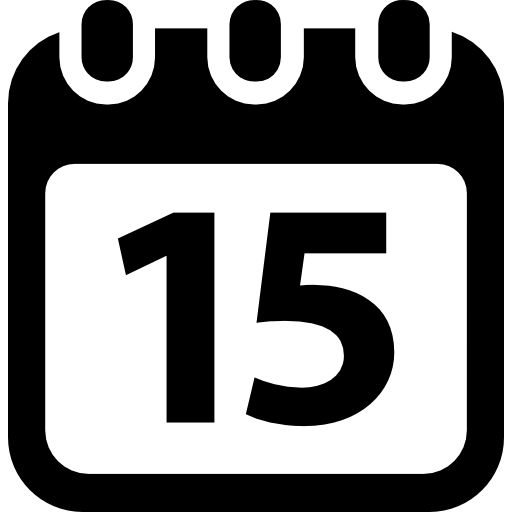 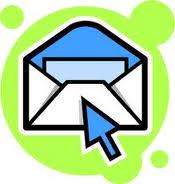 21/61
Toplu Görüşmeye Başlama
Çağrının karşı taraf tebliğinden itibaren altı iş günü içinde taraflar toplu görüşmenin başlayacağı yer, gün ve saati aralarında anlaşarak tespit ederlerse, görevli makama yazı ile bildirirler.
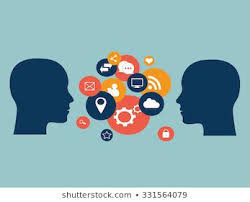 22/61
Toplu Görüşmeye Başlama II
Toplantının yer, gün ve saati bakımından taraflar arasında anlaşma sağlanamazsa, taraflardan birinin başvurusu üzerine, yapılacak ilk toplantının yeri, günü ve saati görevli makamca derhal belirlenir ve taraflara bildirilir. 
Görevli makam müdürlük binasında bildirilen gün ve saatte toplantıyı yapar.
Toplantı tutanak ile kayıt altına alınarak, toplantıya katılanlarca imzalanır. 
Toplantı tarihi toplu iş sözleşmesi görüşmelerine başlama tarihi olarak kabul edilir.
İşçi sendikası, çağrı tarihinden itibaren otuz gün içinde yapılacak ilk toplantıya gelmez veya aynı süre içinde toplu görüşmeye başlamazsa yetkisi düşer.
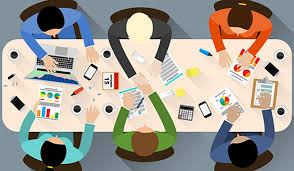 23/61
TOPLU GÖRÜŞME
Toplu görüşme süresi, ilk toplantı tarihinden itibaren 60 gündür.
24/61
Toplu İş Sözleşmesinin İmzalanması
Toplu görüşme, anlaşma ile sonuçlanırsa dört nüsha halinde düzenlenen toplu iş sözleşmesi taraf temsilcilerince imzalanır. 

Birer nüshasını taraflar alır. İki nüshası, çağrıyı yapan tarafça imza gününden başlayarak, altı işgünü içinde görevli makama tevdi edilir.
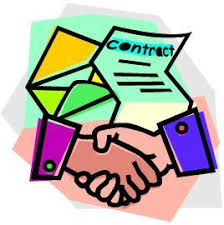 25/61
Toplu İş Sözleşmesine İlişkin İşlemler
Görevli makam, kendisine tevdi edilen toplu iş sözleşmesini inceler ve herhangi bir eksiği veya yanlışı bulunup bulunmadığını kontrol eder. 
Eksik veya yanlışı bulunan toplu iş sözleşmesi, tevdi eden tarafa düzeltilmek üzere iade edilir. 
Herhangi bir yanlışı veya eksiği bulunmayan veya tespit edilen eksik veya yanlışlarının taraflarca düzeltilmesi sağlanan toplu iş sözleşmesinin bir nüshası Aile, Çalışma ve Sosyal Hizmetler Bakanlığına gönderilir.
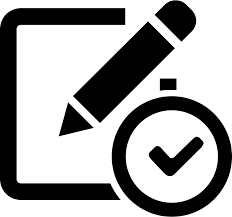 26/61